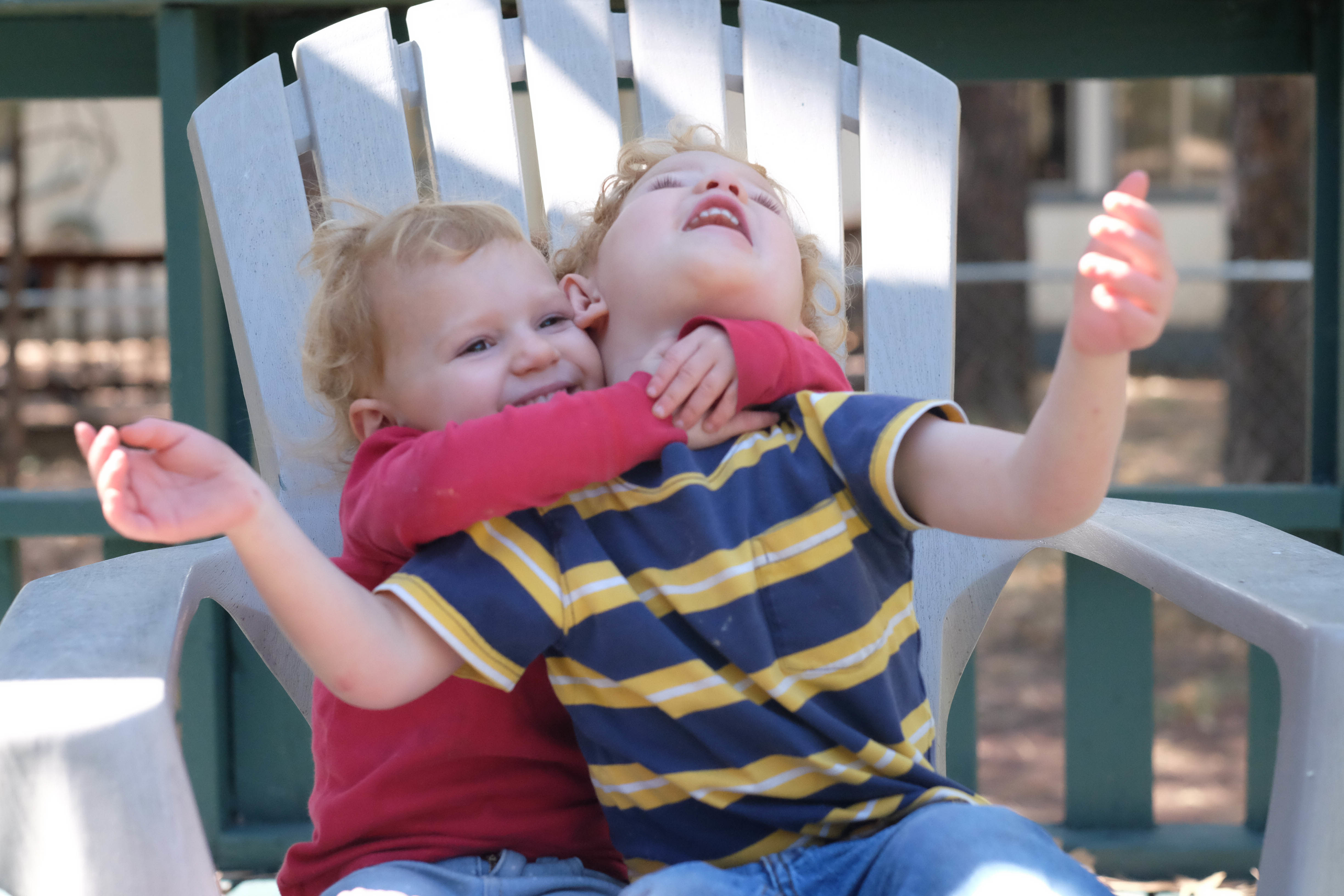 Crying Uncle
Crying uncle means we’re ready to quit.
We’ve reached our limits.
We are done.

On that declaration hinges an unspoken 
hope for release.
How did Paul silence the uncle?
 
2 Corinthians provides an overview of his struggles and his pathway to victory.
Date:


Time:


Location:
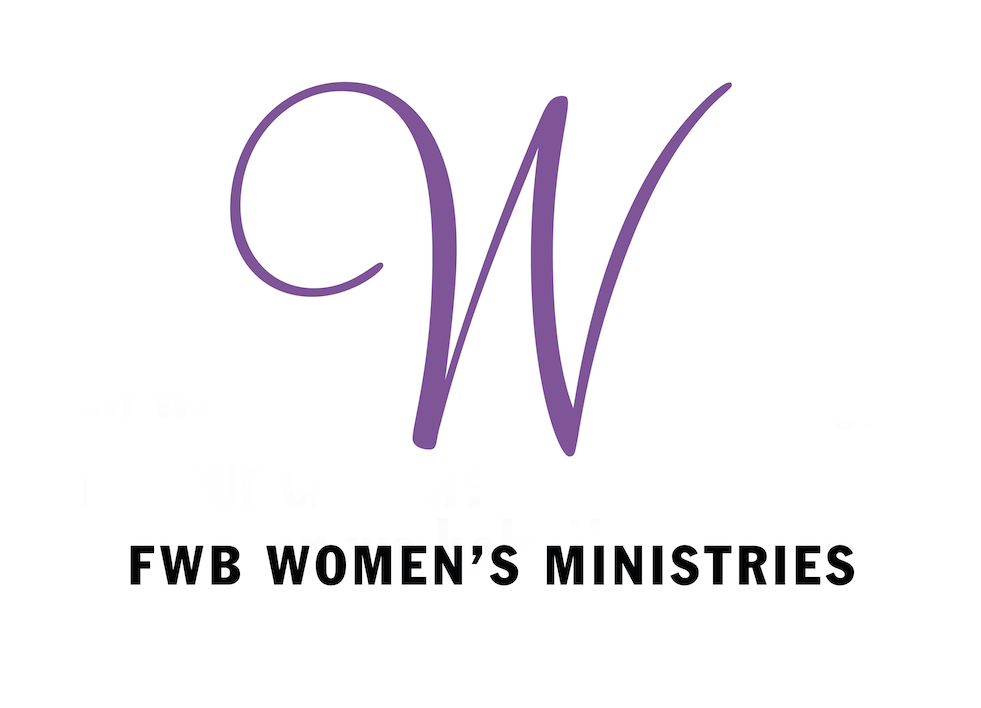